Организация горячего питания в школе    Зам.директора по ВР Нурумбаева Д.А.
Режим питания школьников
Режим питания школьника напрямую связан с распорядком его дня. Большую часть времени проводят в школе.
Школьник должен получать четыре-пять приемов пищи в день, из них три – с горячим блюдом. 
Соблюдение режима помогает профилактике заболеваний
О пользе горячего питания
Многолетний опыт наблюдений врачей и педагогов показал, что учащиеся, не потребляющие во время учебного дня горячую пищу, быстрее утомляются, чаще жалуются на головные боли, на усталость, на боли в желудке, плохой привкус во рту, плохое настроение и пониженную работоспособность.

 К тому же, согласно статистике, болезни желудка среди детей школьного возраста занимают второе место после заболеваний опорно–двигательного аппарата.
О пользе горячего питания
Горячее питание в школьной столовой призвано решать задачу соблюдения режима питания. 
  С тем, чтобы у школьника не было бы    перерывов между приёмами пищи более 4 часов, что очень вредно для пищеварительной системы ребёнка.
Мониторинг питания  обучающихся
Стоимость питания на одного обучающегося 
в день составляет:
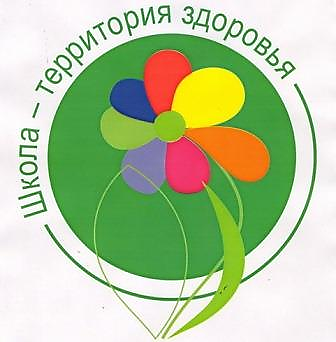 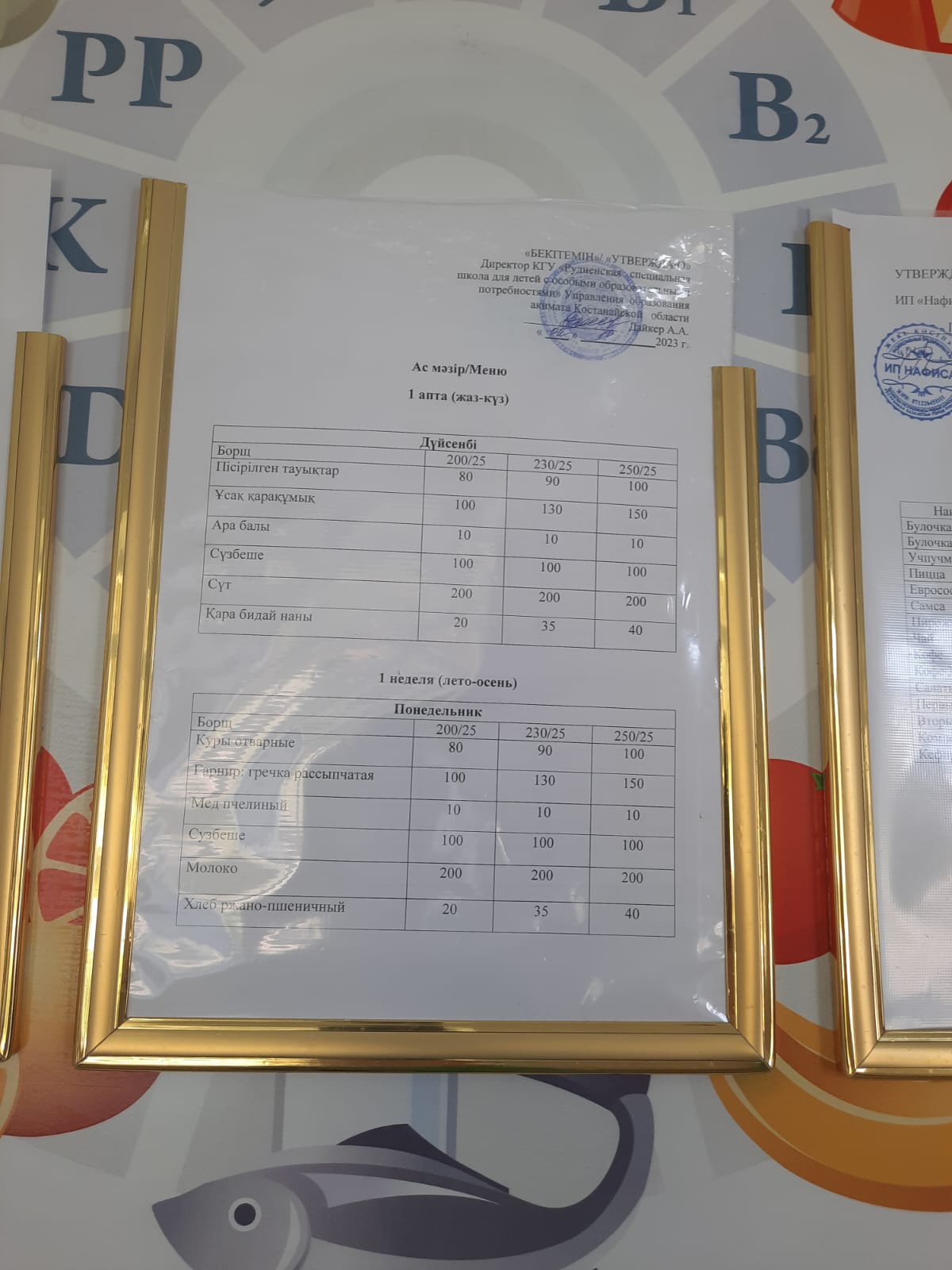 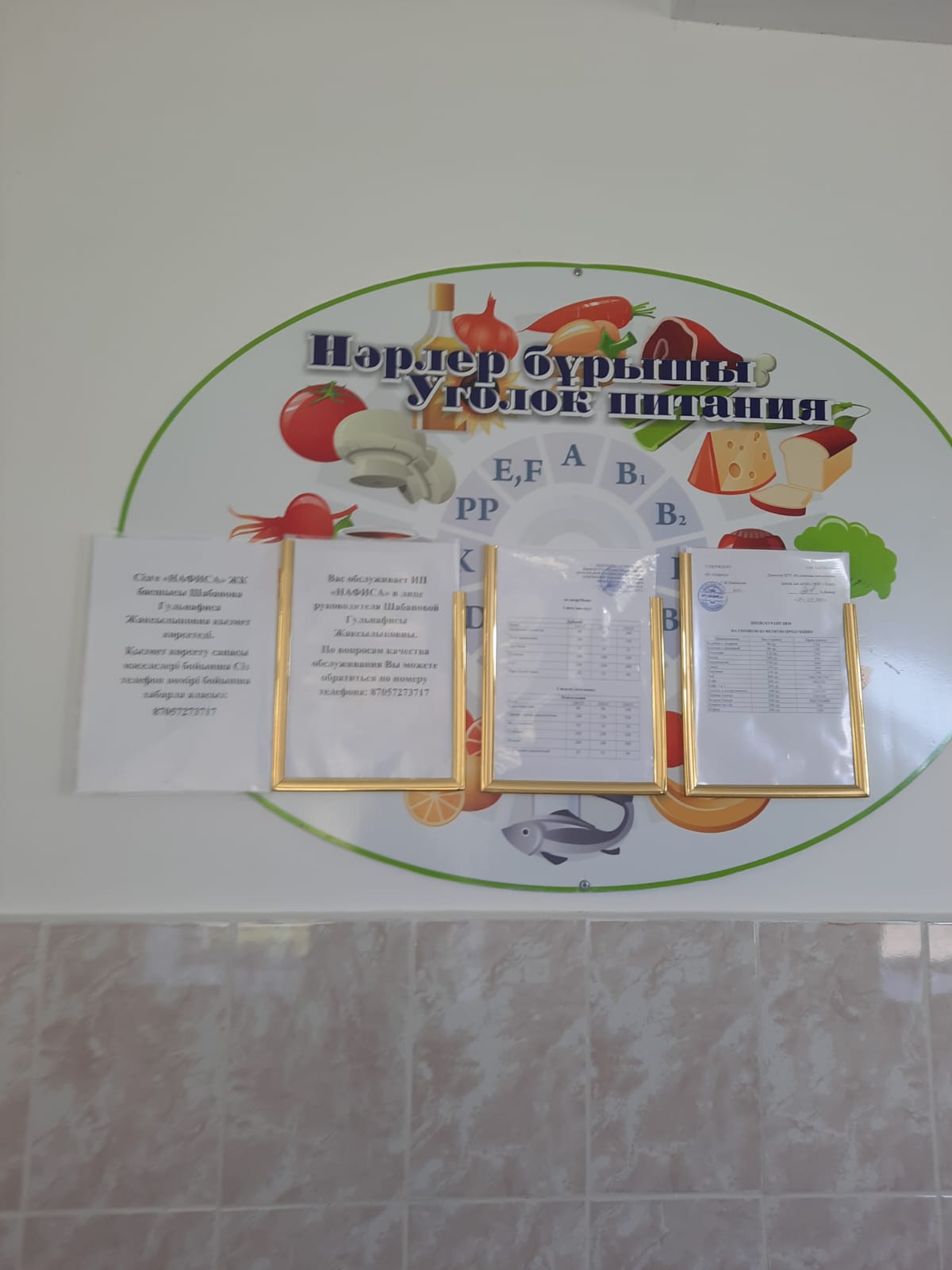 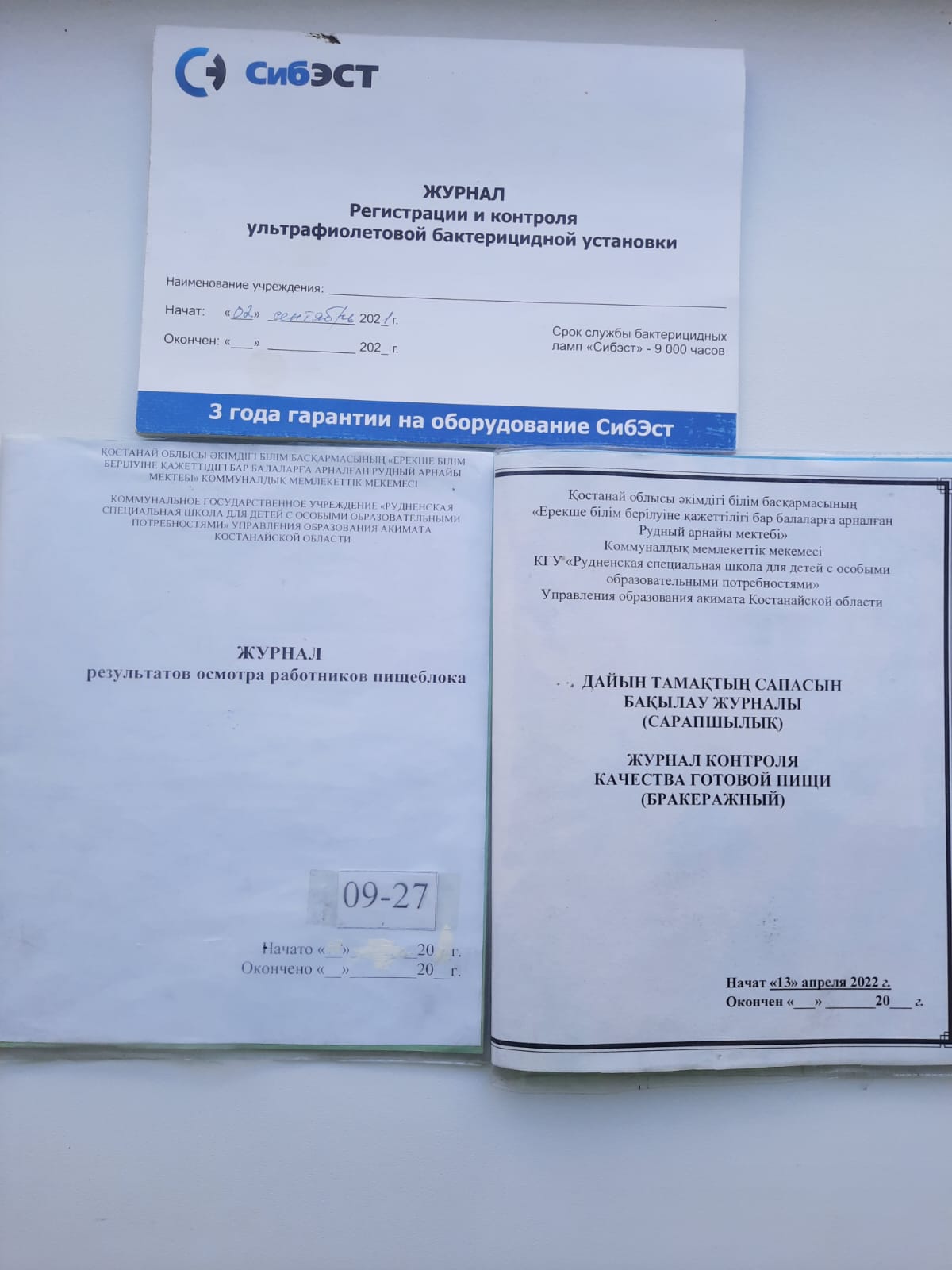 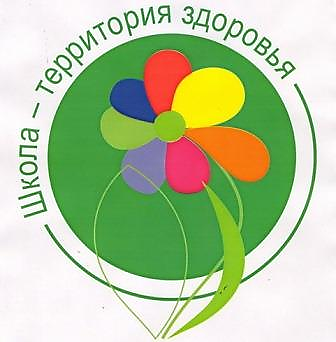 Соблюдение санитарно-гигиенических норм
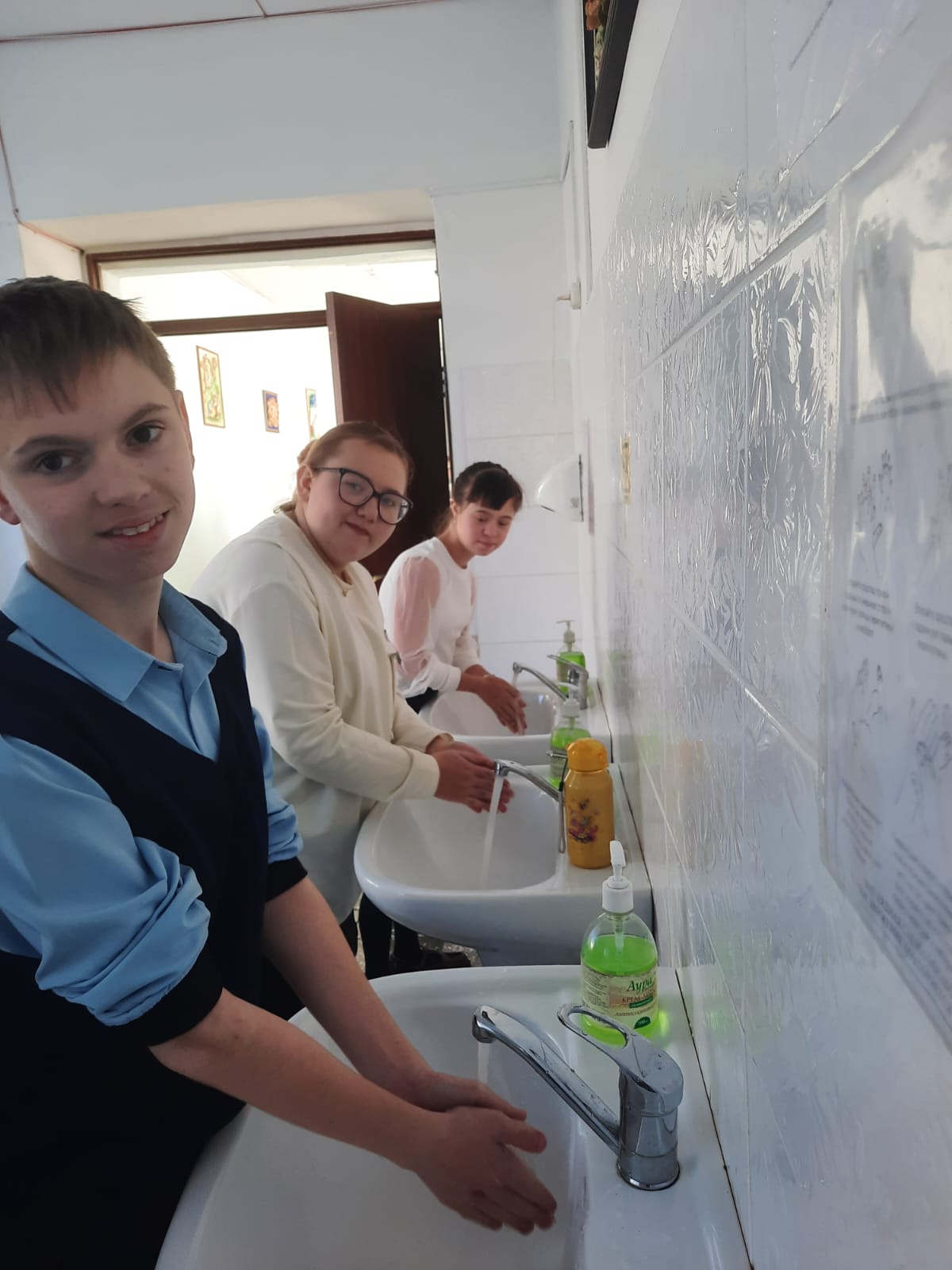 Питание 1, 2 смена
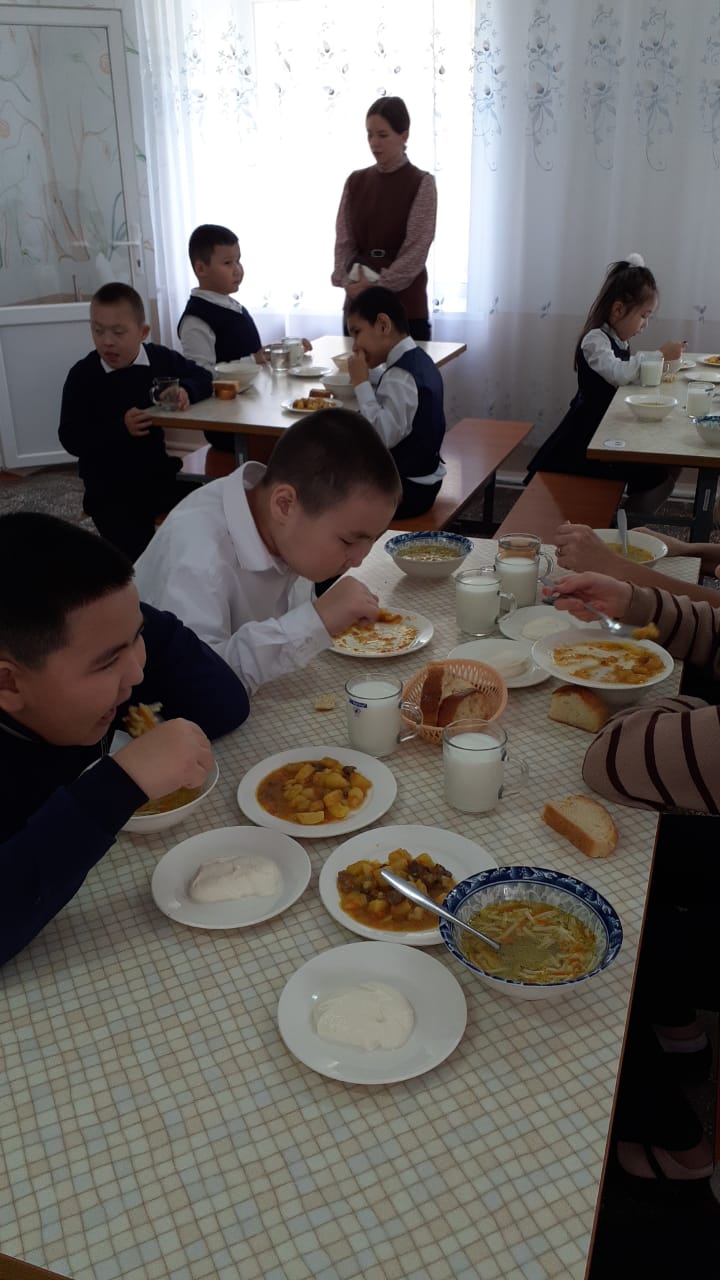 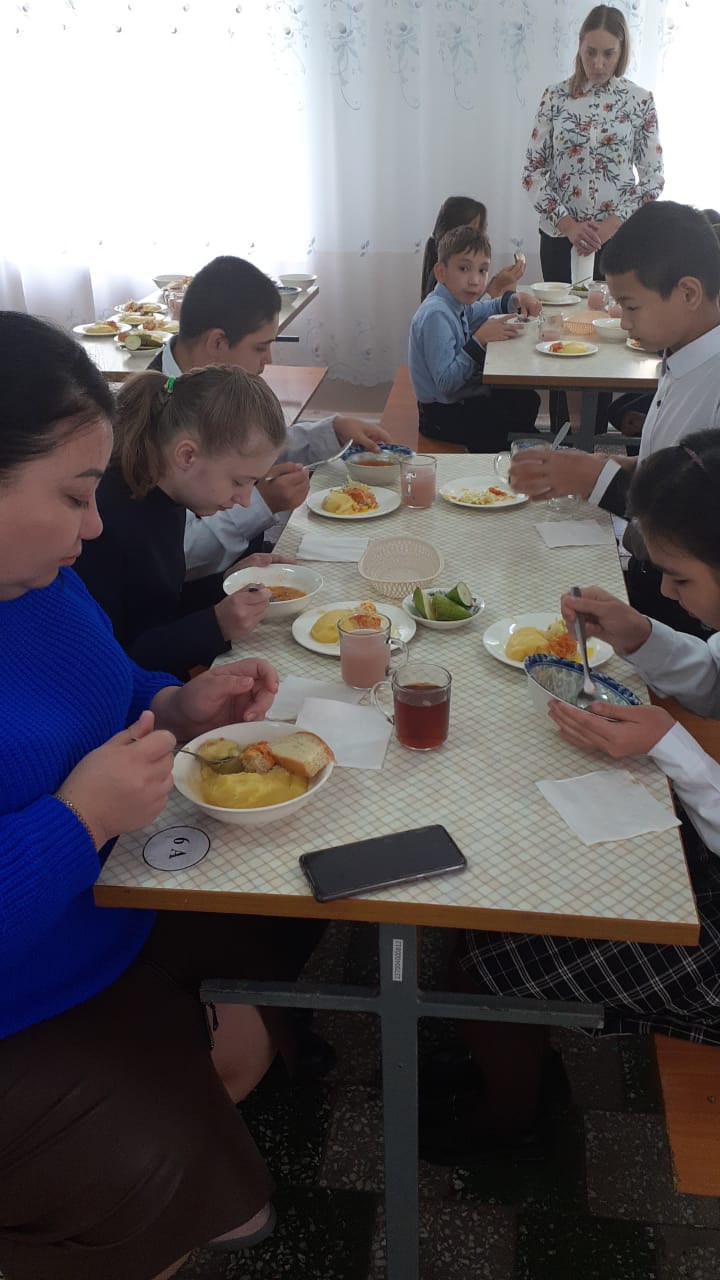 Контроль со стороны родительской
 общественности
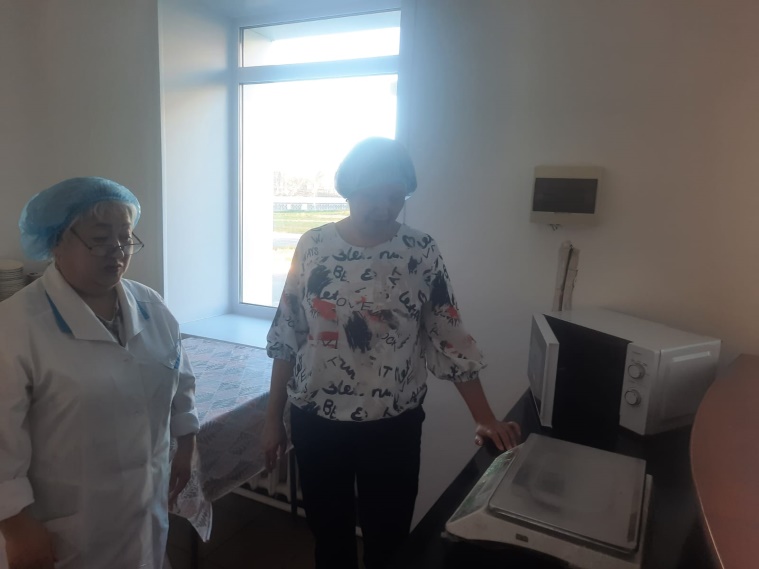 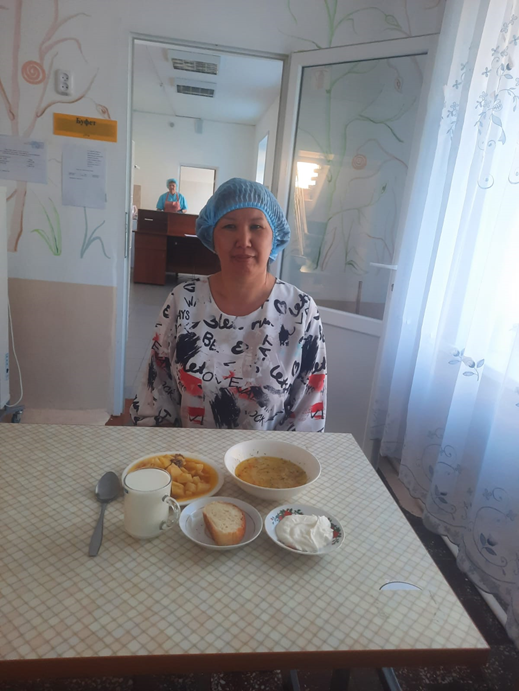 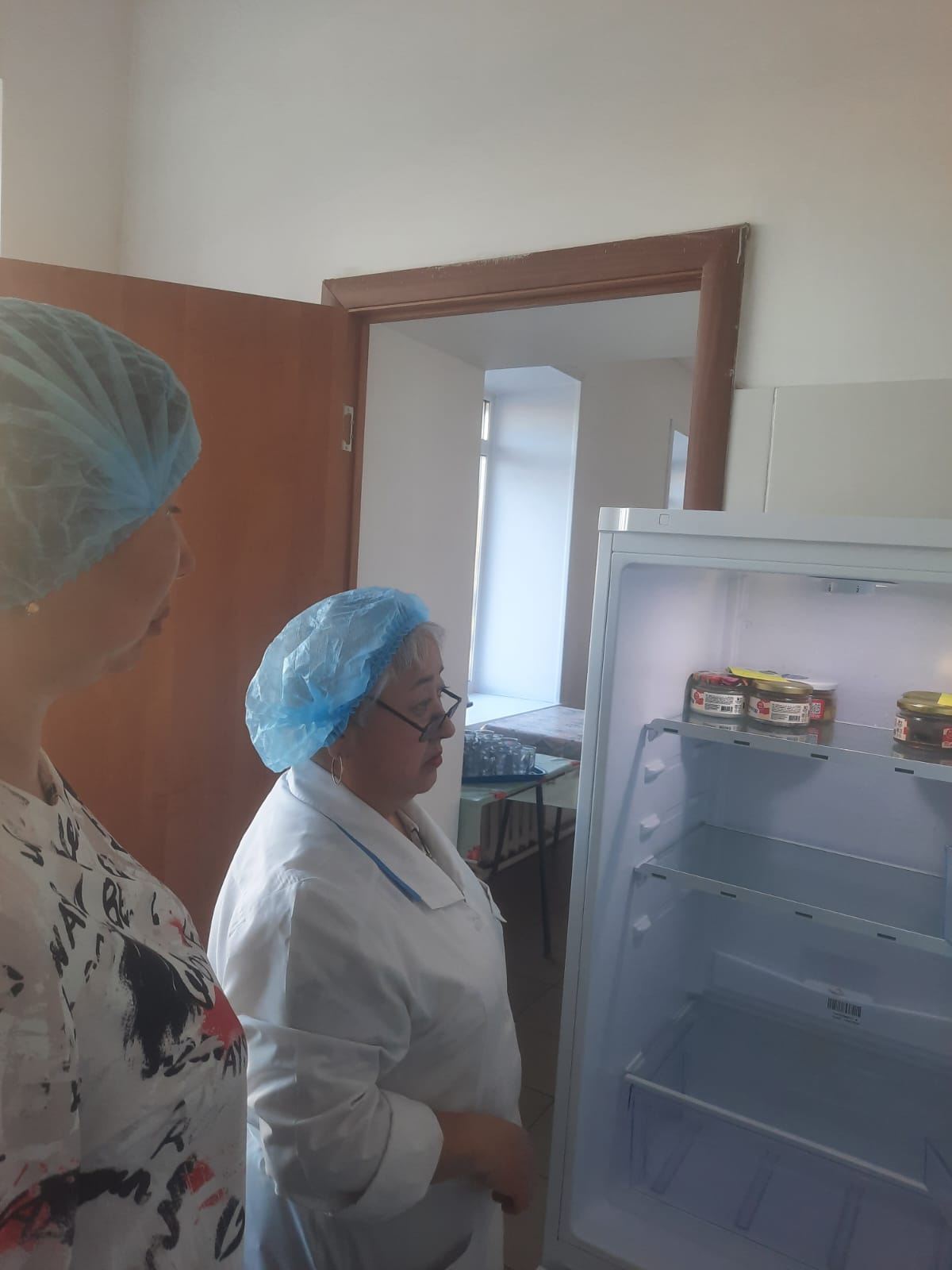 Опрос в чате «Все мы вместе»
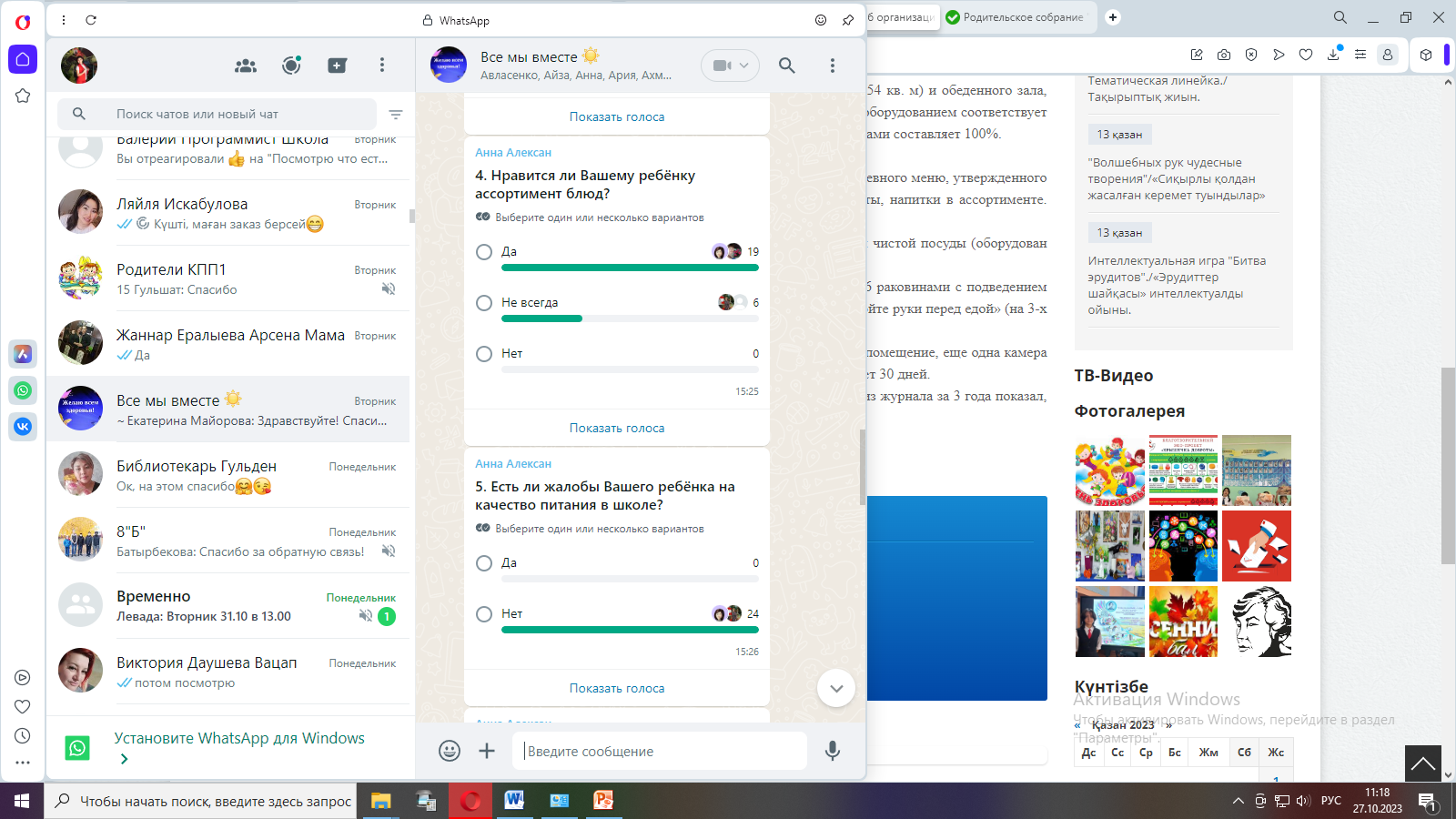 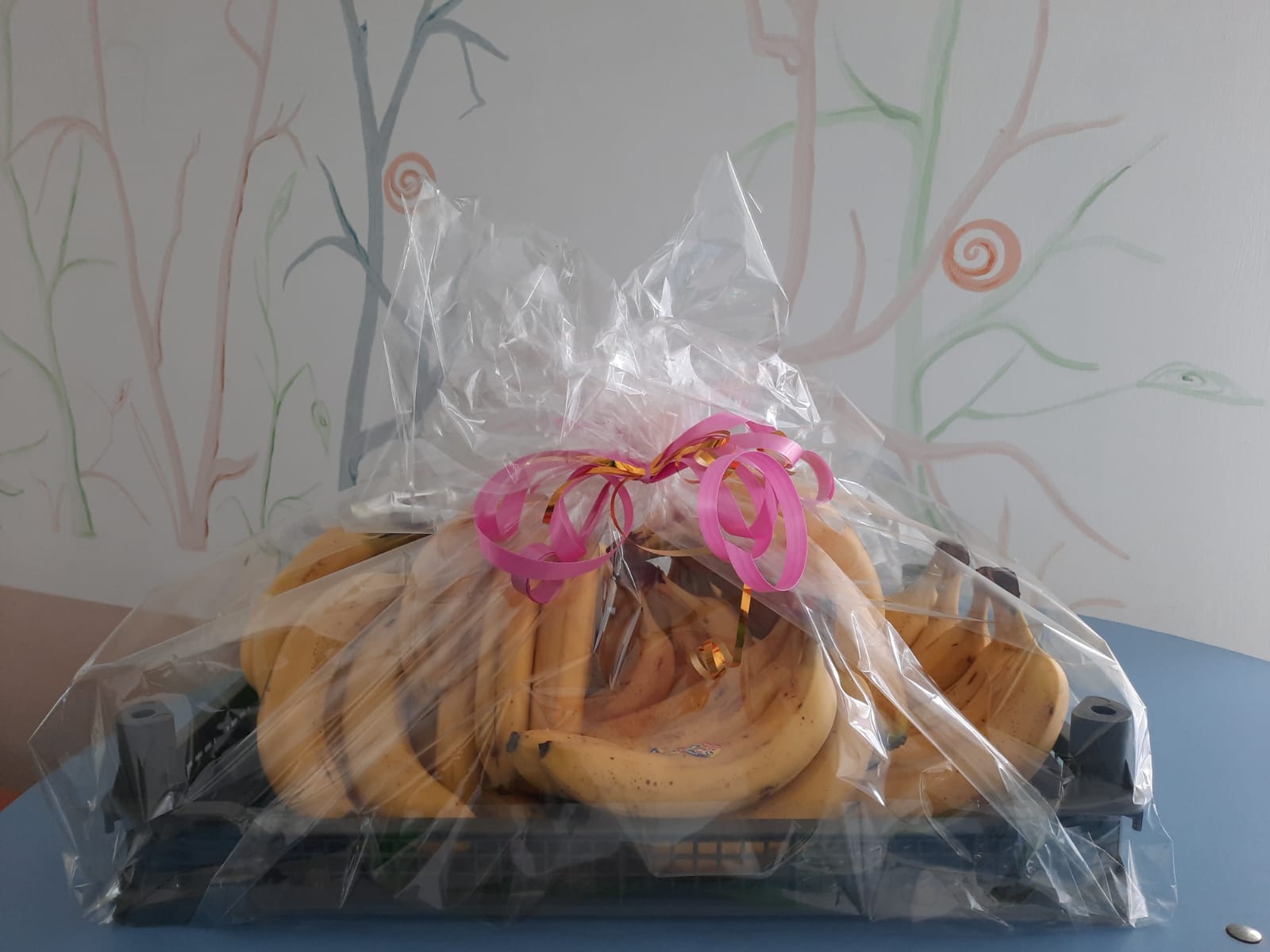 Акция 
«Мейірімділік»
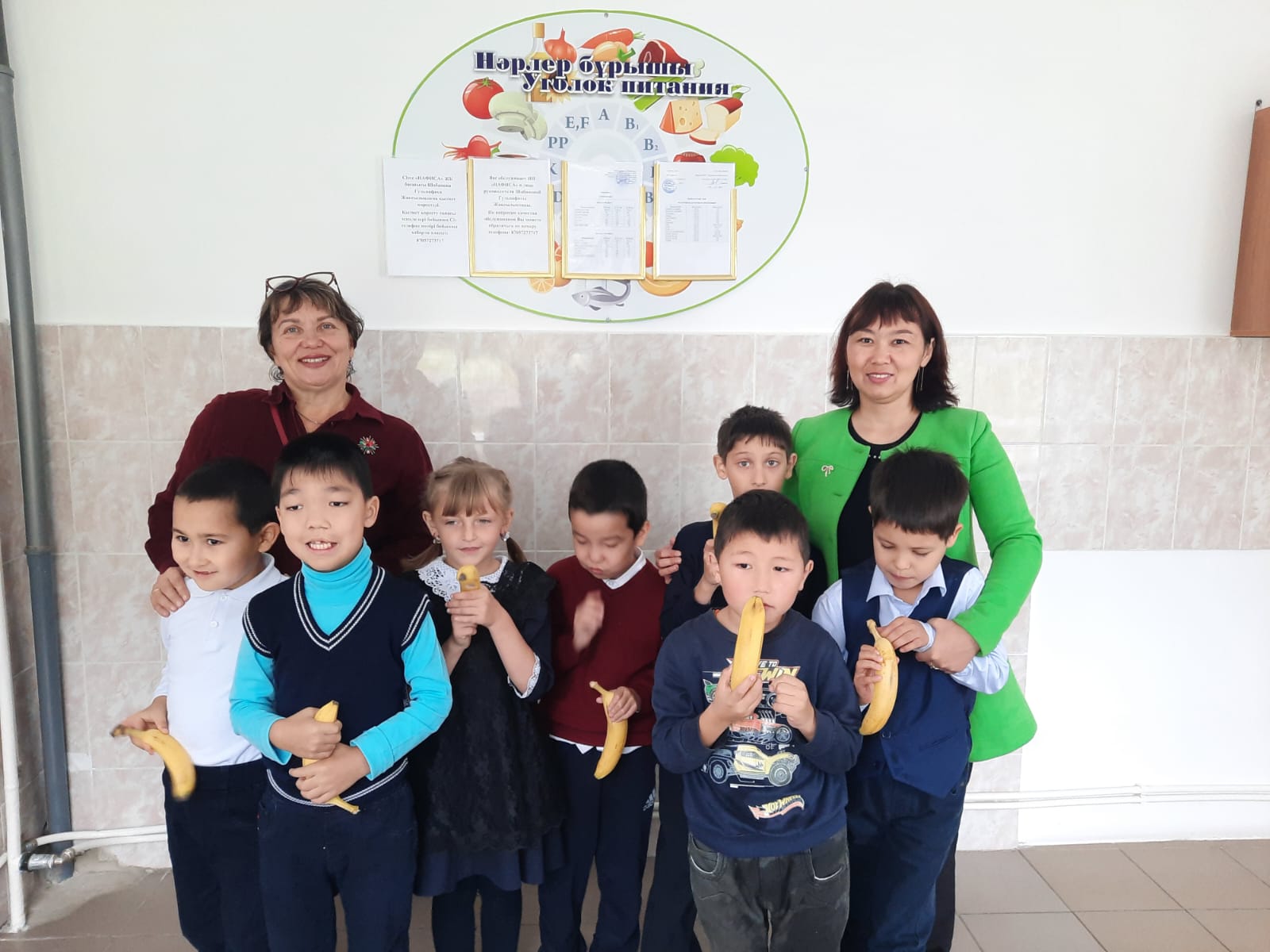 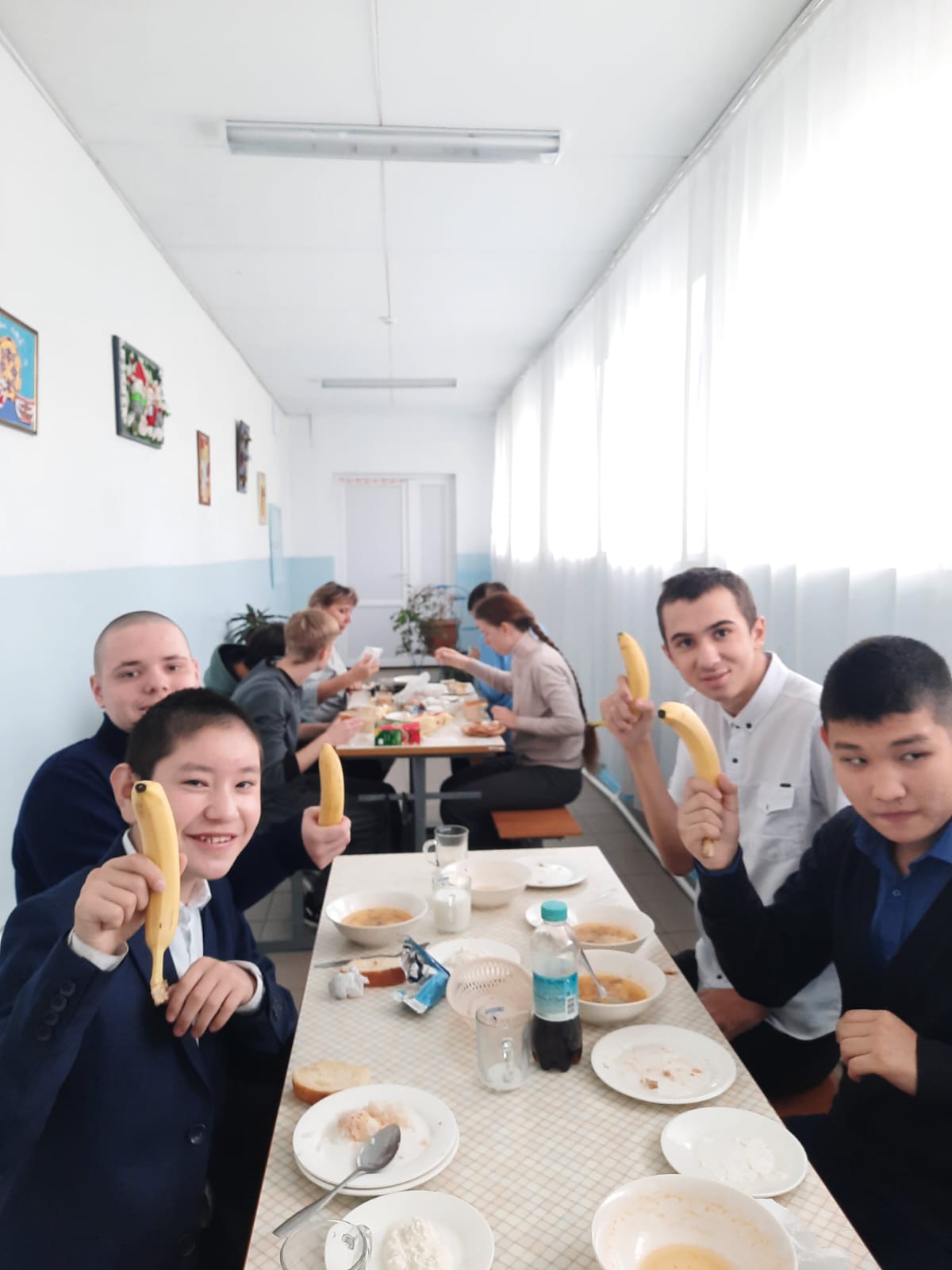 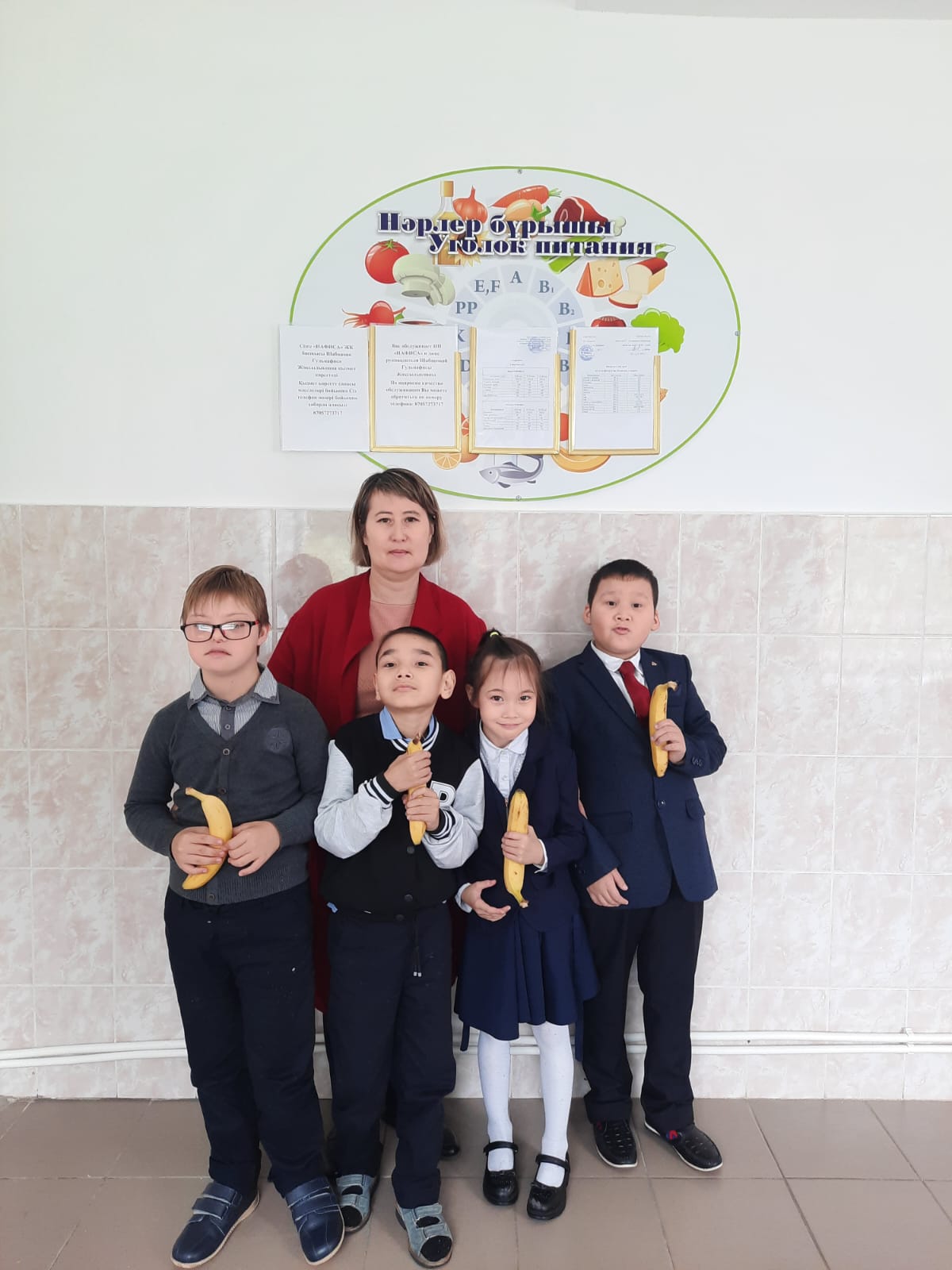 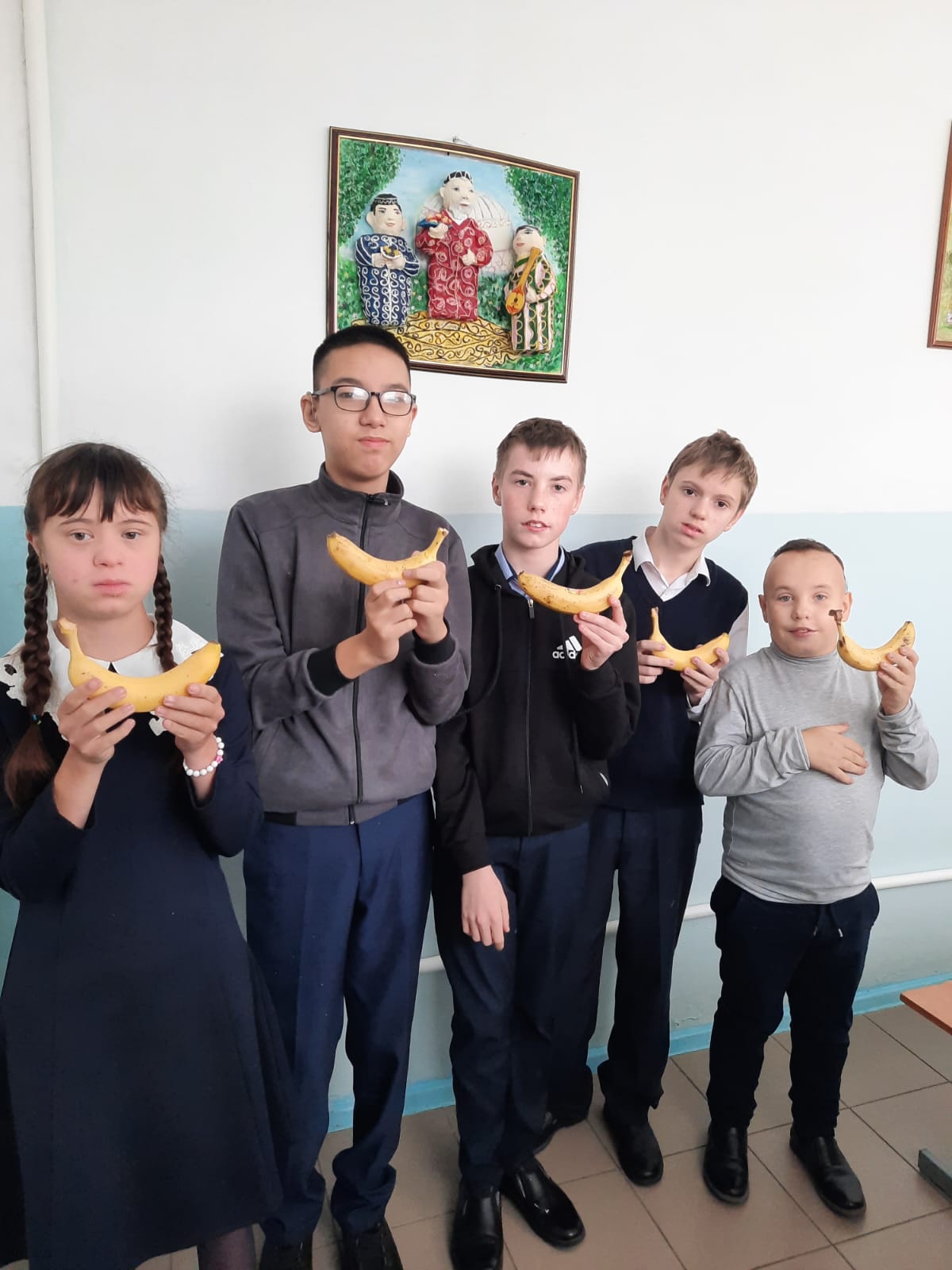 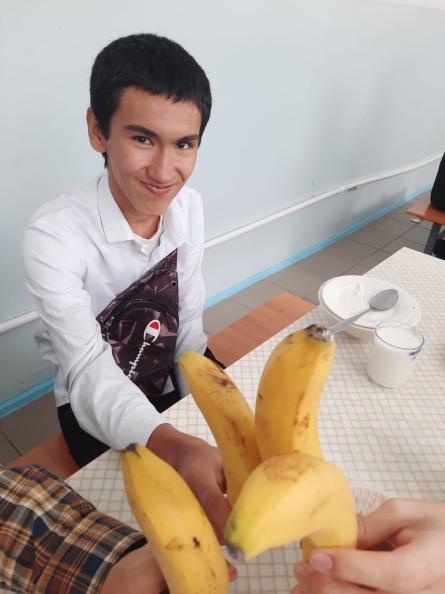 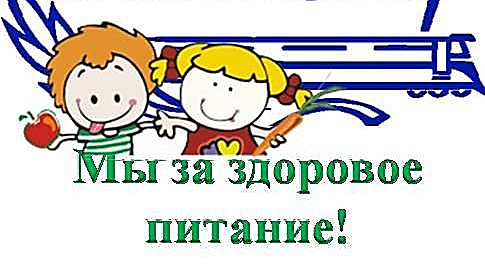